Recursion
Recursion is a powerful programming tool
The idea behind recursion is that the solution to a problem is solved by solving a smaller instance of the problem 
We accomplish this writing a method which calls itself but with smaller sized data
recursion comes from mathematics where we might define a function in terms of itself
Factorial(n) = 1 if n <= 1, Factorial(n-1)*n otherwise
Fibonacci(n) = 1 if n = 1 or 2, Fibonacci(n-1) + Fibonacci(n-2) otherwise
It can be a challenge to think recursively, but it can greatly simplify programming 
It also lets us implement a particularly useful search strategy called backtracking
used in AI  in such problems as solving a maze, solving the 8-puzzle or solving a problem like Missionaries and Cannibals
Implementing Recursion
We will implement a recursive solution by having a method which calls itself with a smaller portion of the problem
We have to ensure though that at some point, we stop calling the method recursively or it could call itself forever
public void someMethod(int x) {someMethod(x-1);} 
will recurse continually because there is nothing to stop it 
public void someMethod(int x) {if(x>0) someMethod(x-1);}
this method instead stops once x is no longer positive
We will define a base case as the condition by which recursion stops
Our recursive method will return a value, perhaps an int which is the solution to the problem (e.g., as in factorial), or in some cases, a boolean to indicate a solution was found
Example:  Factorial
The common example is factorial
Factorial(5) = 5 * 4 * 3 * 2 * 1 (iterative)
Factorial(5) = 5 * Factorial(4) (recursive)
Factorial(4) = 4 * Factorial(3) (recursive)
Factorial(3) = 3 * Factorial(2) (recursive)
Factorial(2) = 2 * Factorial(1) (recursive)
Factorial(1) = 1 (recursive base case)
public int iterativeFactorial(int x) {
     int product=1;
     for(int i=1;i<=x;i++) product=product*i;
     return product;
}

public int recursiveFactorial(int x) {
    if(x <= 1) return 1;
    else return x * recursiveFactorial(x-1);
}
Notice the
recursive
version has
no local
variables!
How Does Recursion Work?
How Does Recursion Work?
Example:  Fibonacci Sequence
We start with two 1s in the sequence
Each successive value is the sum of the previous two
Fib(n) = Fib(n-1) + Fib(n-2) if n > 2, 1 otherwise
public int iterativeFibonacci(int x) {
       int value1=1, value2=1, temp;
       for(int i=2;i<=x;i++) {
	temp=value1;
	value1=value1+value2;
	value2=temp;
      }
      return value1;
}
Again notice no local variables 
in the recursive method
public int recursiveFibonacci(int x) {
{
      if(x<=2) return 1; 
      else return recursiveFibonacci(x-1) 
	    + recursiveFibonacci(x-2);
}
Drawbacks of Recursion
While some problems are hard to solve without recursion, not all problems should be solved with recursion if there are iterative solutions
The recursive solution can be a challenge to write and debug
The recursive solution uses more resources (each method call invokes the run-time stack for more storage space and to store the return location to the calling method)
The recursive version could be more computationally complex
Factorial:  iterative solution has a loop that executes n times, recursive solution calls itself recursively n-1 times, approximately the same amount of work
Fibonacci:  iterative solution has a loop that executes n-2 times, recursive version is trickier, see analysis on next slide
the key here is that Fibonacci calls itself twice for each recursive call
Complexity of Recursive Fibonacci
For n=1 or 2, do the base case
For n=3, call Fib(2) and Fib(1) = 2 calls
For n=4, call Fib(3) (2 calls) and Fib(2) (1 call) = 3 calls
For n=5, call Fib(4) (3 calls) and Fib(3) (2 calls) = 5 calls
For n=6, call Fib(5) (5 calls) and Fib(4) (3 calls) = 8 calls
For n=7, call Fib(6) (8 calls) and Fib(5) (5 calls) = 13 calls
For n=8, call Fib(7) (13 calls) and  Fib(6) (8 calls) = 21 calls
For n=9, call Fib(8) (21 calls) and Fib(7) (13 calls) = 34 calls
In general, Fib(n) will require around 2n calls, if n=20 this is about a million whereas the iterative version loops 18 times!
Thinking Recursively
It is a tremendous challenge to switch from iterative to recursive thinking
You have to think of the solution to a problem as being some steps & a call to the same method with a smaller portion of the problem
At some point, the smaller portion of the problem yields a direct answer, this is the base case
Test for the base case first in your code using an if, if-else or switch statement
If it is not the base case, then perform the recursion
To help you debug a recursive method, output the current values of any parameters and/or local variables to see where you are in the process
It is common to either have an incorrect base case or an incorrect recursive call that doesn’t reach the base case so that you have infinite recursion – after awhile, the JVM runs out of stack space and you get a StackOverflowError
public class RecursiveBackward  {
	public static void main(String[] args)  	{
		String x="hello there";
		recurse(x);
		System.out.println();
		int y=12345;
		System.out.println(recurse(y,1)+ “\n”);
	}

	public static void recurse(String x)  	{
		if(x.length()>0)  		{
			System.out.print(x.charAt(x.length()-1));
			recurse(x.substring(0,x.length()-1));
		}
	}
	public static int recurse(int x, int n) 	{
		if(n==0) return x;
		else  	{
			int temp=(int)Math.pow(10,n);
			int temp2=x/temp;
			return temp2 + 10*recurse(x-temp2*temp,n-1);
		}
	}
}
A String and an int 
example of using recursion
public static boolean isPalindrome(String x)  {
	if(x.length()==0||x.length()==1) return true;
	else if(x.charAt(0)!=x.charAt(x.length()-1)) return false;
	else return isPalindrome(x.substring(1,x.length()-1));
}

public static int find(int[] array, int l, int h, int t) {
	if(l>h) return -1;
	else {
		int mid=(l+h)/2;
		if(array[mid]==t) return mid;
		else if(array[mid]>t) return find(array,l,mid-1,t);
		else return find(array,mid+1,h,t);
	}		
}

public static void sort(int[] list, int low, int high) {
	if(low < high) {
		int index=low, min=list[low];
		for(int i=low+1;i<=high;i++) {
			if(list[i]<min) {min=list[i];index=i;}}
		list[index]=list[low];
		list[low]=min;
	sort(list,low+1,high);
}
Recursively Computing Directory Size
import java.io.*;
 import java.util.*;
 public class DirectorySize {
	public static void main(String[] args) {
	     System.out.print("Enter directory name: ");
	     Scanner input=new Scanner(System.in);
	     String dir=input.nextLine();
	     System.out.println(getSize(new File(dir)) + " bytes");
	}

	public static int getSize(File f)
	{
	     int size=0;
	     if(f.isDirectory()){
		File[] files=f.listFiles();
		for(int i=0;files!=null&&i<files.length;i++)
			size+=getSize(files[i]);
	     }
	     else size+=f.length();
	     return size;
	}
 }
Goldbach Numbers
In 1742, German mathematician Christian Goldbach submitted the conjecture that all prime numbers greater than 2 can be expressed as the sum of 2 prime numbers
This is a conjecture because there is no proof for this but we can test it out to some large number
We will solve this problem using recursion
We will use two recursive methods
find(x, y) – locate two even int values x and y both of which are prime, we will call this method with 3 and i-3 where i is a loop index to test the conjecture by iterating from 4 to some very large number
isPrime(x) – determine if x is prime or not
public class Goldbach {
   public static void main(String[] args) {
  	int i;
	boolean temp=true;
	for(i=6;i<10000;i+=2) {
	   temp=find(3,i-3);
	   if(!temp) System.out.println(i + 
		" is not a Goldblatt number");
	}
   }
   public static boolean find(int x, int y) {
	if(x>y) return false;
	else if(isprime(x,2)&&isprime(y,2)) {
		System.out.println((x+y) + " = " + x + " + " + y);
		return true;
	}
	else return find(x+2,y-2);
   }
   public static boolean isprime(int x,int y) {
	if(y>x/2) return true;
	else if(x%y==0) return false;
	else return isprime(x,y+1);
   }
}
Other String Recursive Methods
Compute the length of a String – if string is “” then return 0, otherwise add 1 to the recursive call passing the rest of the String


Merge 2 Strings together, character by character, until we reach the end of one String, then append the other String
public static int recursiveLength(String a)  {
   	if(a.equals("")) return 0;
	else return 1+recursiveLength(a.substring(1));
}
public static String combine(String a, String b) {
   if(a.equals("")) return b;
   else if(b.equals("")) return a;
   else return ""+a.charAt(0)+b.charAt(0)+
	combine(a.substring(1),b.substring(1));
}
Recursive String Compare
A recursive compare will have 4 base cases:
End of both Strings, return 0
End of one String, the other String is greater
Mismatch in the 0th character, return their difference
Otherwise, return the value obtained by recursively calling compare with the remainder of both Strings
public static int recursiveCompare(String a, String b) {
   if(a.equals("")&&b.equals("")) return 0;
   else if(a.equals("")) return (int)b.charAt(0);
   else if(b.equals("")) return (int)a.charAt(0);
   else if(a.charAt(0)==b.charAt(0)) return 
	recursiveCompare(a.substring(1,a.length()),
		b.substring(1,b.length()));
   else return (int)a.charAt(0)-(int)b.charAt(0);
}
Towers of Hanoi
The problem is based on a story from an Indian temple
There are 3 poles and 64 golden disks of different sizes, currently they reside on one pole, oriented from largest (bottom) to smallest (top)
Moving 1 disk at a time, move all of the disks to the third pole in such a way that no larger disk is ever on top of a smaller disk
use the middle pole as an intermediary position to place disks as needed
How do you solve this problem?  How much time will it take?
The problem was later posed by French mathematician Edouard Lucas in 1883
Today, we view the problem as having fewer disks (usually 3 or 7)
We will solve this problem recursively
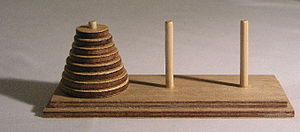 We solve the
problem with 2
disks and move 
the large disk to
its destination
and then solve
the problem 
with 2 disks 
again
Recursive Solution
Move the first n-1 disks from pole A to B
Move disk n from pole A to C
Move the first n-1 disks from pole B to C

To solve the first n-1 disks
Move the first n-2 disks from pole A to C
Move disk n-1 from pole A to B
Move the first n-2 disks from pole C to B
To solve the first n-2 disks
Move the first n-3 disks from pole A to B
Move disk n-2 from pole A to C
Move the first n-2 disks from pole B to C
Solution
public static void hanoi(int n, int a, int b, int c) {
   if(n==1) System.out.println("Move disk 1 from " + a 
		+ " to " + c);
   else {
      hanoi(n-1,a,c,b);
      System.out.println("Move disk " + n + " from " + a 
		+ " to " + c);
      hanoi(n-1,b,a,c);
}
We would call hanoi passing it n (number of disks) and the int values 1, 2, 3
Notice how each recursive call to hanoi exchanges the poles
Also notice how this recursive solution has 2 method calls per recursive call – remember how Fibonacci resulted in a very large number of invocations recursively?  What about Hanoi?
Hanoi’s Complexity
If n = 1 (base case)  1 movement (20)
If n = 2  call Hanoi(1) + 1 movement + Hanoi(1) = 1 + 1 + 1 = 3
If n = 3  call Hanoi(2) + 1 movement + Hanoi(2) = 3 + 1 + 3 = 7
If n = 4  call Hanoi(3) + 1 movement + Hanoi(3) = 7 + 1 + 7 = 15
If n = 5  call Hanoi(4) + 1 movement + Hanoi(4) = 15 + 1 + 15 = 31
notice a trend?  with each larger integer, we double the number of the previous size + 1, that is, Hanoi(n-1) + 1 + Hanoi(n-1), this gives us a “recurrence relation” of 2n - 1
for n = 8, it takes 255 movements
for n = 20, it takes more than 1 million moves
for n = 30, it takes more than 1 billion moves
what about for 64?  Try 18,446,744,073,709,551,615
Solving a Maze
We represent our maze as a 2D array of int values
0 – wall
1 – path
2 – exit
size=24 
x=0, y=5
int[][] maze={
      	{0,0,0,0,0,1,0,0,0,0,0,0,0,0,0,0,0,0,0,0,0,0,0,0},
	{0,1,0,0,1,1,0,0,0,0,0,1,1,1,0,0,0,1,1,1,1,0,0,0},
	{0,1,0,0,1,0,0,0,0,1,1,1,0,1,0,0,1,1,0,0,1,0,0,0},
	{0,1,1,0,1,1,1,1,0,0,0,0,0,1,1,1,1,0,0,0,1,0,0,0},
	{0,0,1,0,0,1,0,1,1,1,1,0,0,1,0,1,0,0,0,1,1,1,0,0},
	{0,0,1,1,1,1,0,0,0,0,1,1,1,1,0,1,0,0,1,1,0,1,0,0},
	{0,0,1,0,0,1,0,0,0,0,0,0,0,0,0,0,0,0,1,0,0,1,0,0},
	{0,1,1,0,0,1,0,0,0,0,0,0,0,1,0,0,0,0,1,1,1,0,0,0},
	{0,1,0,0,0,1,1,1,1,1,0,0,1,1,1,1,0,0,0,0,1,1,1,0},
	{0,1,1,0,0,0,0,0,0,0,0,0,1,0,0,0,0,0,0,0,0,0,1,0},
	{0,0,1,1,1,1,0,0,0,0,0,0,1,0,0,0,0,0,0,0,1,1,1,0},
	{0,0,0,0,0,1,1,1,1,1,1,1,1,0,0,1,1,1,0,0,1,0,0,0},
	{0,1,1,0,0,1,0,0,0,0,0,0,0,0,0,1,0,1,1,1,1,1,0,0},
	{0,0,1,0,0,1,0,0,0,0,0,0,1,1,1,1,0,0,0,0,0,1,0,0},
	{0,0,1,1,1,1,0,0,0,1,1,1,0,1,0,0,0,1,1,1,0,1,1,0},
	{0,0,1,0,0,1,1,1,1,1,0,0,1,1,0,0,0,1,0,1,0,0,1,0},
	{0,0,1,1,0,1,0,0,0,0,0,1,1,0,0,0,1,1,0,1,1,1,1,0},
	{0,0,0,1,0,1,0,0,1,1,1,1,0,0,0,0,1,0,0,0,0,0,0,0},
	{0,0,0,1,0,1,0,0,0,0,0,1,1,1,0,0,1,1,0,0,0,0,0,0},
	{0,1,1,1,0,1,0,0,0,1,1,0,0,0,1,0,0,1,1,1,1,1,0,0},
	{0,1,0,0,0,1,1,1,1,1,0,0,0,0,1,1,1,1,0,0,0,0,0,0},
	{0,1,0,0,0,1,0,0,1,0,0,0,1,1,0,0,1,0,0,0,0,0,0,0},
	{0,1,1,1,0,1,0,0,1,1,1,1,1,0,0,0,1,1,1,1,0,0,0,0},
	{0,0,1,0,0,1,0,0,0,0,0,0,1,1,1,1,0,0,0,1,1,2,0,0}};
Use a boolean function which 
returns false if current path 
either
     is a deadend (hits a wall)
    or has been checked before
returns true if solution (2)
Otherwise, recursively tests 
    each of the 4 directions, 
    marking the current location 
    as “tried” to avoid repeated
    trying the same path
Solution
public static boolean solve(int[][] m, int x, int y, int s)
{
	if(x>=s||x<0||y>=s||y<0) return false;
	else if(m[x][y]==3) return false;
	else if(m[x][y]==2) return true;
	else if(m[x][y]==0) return false;
	else
	{
		m[x][y]=3;
		if (solve(m,x+1,y,s)) return true;
		if (solve(m,x-1,y,s)) return true;
		if (solve(m,x,y+1,s)) return true;
		if (solve(m,x,y-1,s)) return true;
		m[x][y]=1;
		return false;
	}
}
Out of bounds?
Path tried?
Solution?
Wall?
Otherwise, mark
This cell as “tried”
And now recursive
Try all 4 directions

If none lead to
a solution, this is
a deadend,  reset
path to untried and
return false – couldn’t
find a solution
If successful, solve returns true.  In main, we can
print the maze where we will see the number 3 indicates 
the correct path to take to get out of the maze
Sum of Subset
One of the cornerstones of our modern world is encryption used to allow secure telecommunications
We use a numeric key (a set of numbers)
A message is converted into binary and each 1 is exchanged with the integer number from the corresponding location in the key
We sum this up and transmit this
If someone intercepts this sum, it is challenging to decrypt it because we have to determine the proper subset of the set that makes up this sum, thus “sum of subset”
A decryption key is available that can easily compute the sum of subset because the decryption key has a property known as increasingly additive
For instance, {16,33,12,8,20,7,18,9,15,10} is not increasing additive while {1,3,6,11,23,45,100,192,505,2221} is
Recursive Sum of Subset
public class SumOfSubsets {
   public static void main(String[] args) {
	int sum=97,n=10;
	int[] set={16,33,12,8,20,7,18,9,15,10};
	System.out.println(find(sum,set,n-1));
   }
public static boolean find(int sumLeft, int[] set, int n) {
   if(sumLeft==0) return true;
   else if(n<0) return false;
   return find(sumLeft,set,n-1)||find(sumLeft-set[n],set,n-1);
   }
}
This works by testing for each recursive call two recursive calls checking if the item at n-1 should or should not be in the subset
But notice that while this solution tells us if there is a solution, it does not provide the solution for us!
One challenge with recursive solutions is also returning the solution
How Do We Store the Solution?
Let’s add an ArrayList variable to our class as an instance variable
This makes it available in both main and find
Now we have to decide whether to add the current set[n] that we are looking at into the ArrayList or not
We change find as follows
public static boolean find(int sumLeft, int[] set, int n) {
	if(n<0) return false;
	else if(sumLeft==0) return true;
	boolean temp1=find(sumLeft,set,n-1);
	boolean temp2=find(sumLeft-set[n],set,n-1);
	if(temp2) list.add(set[n]);
	return temp1||temp2;
}
list will wind up storing: 
[33, 12, 8, 20, 9, 15, 33, 12, 8, 33, 20, 7, 18, 9, 33, 12, 20, 7, 33, 12, 18, 9, 15, 10]
What Happened?
You might notice that our solution, list, does include a solution to the problem – in fact it contains several solutions
[33, 12, 8, 20, 9, 15, 33, 12, 8, 33, 20, 7, 18, 9, 33, 12, 20, 7, 33, 12, 18, 9, 15, 10]
33 + 12 + 8 + 20 + 9 + 15 = 97
33 + 12 + 18 + 9 + 15 + 10  = 97
The problem is that as we recurse twice per method call, we might find solutions down either or both branches of our search space
If we find a solution down both branches, we will have added set[n] into list along different paths and this will result in having multiple solutions combined into list
We can resolve this problem in several ways, we look at one approach
@SuppressWarnings(“unchecked”)
 public static boolean solve(int[] set, int total, int i, 
	int n, ArrayList tempList) {
   if(total<0) return false;
   else if(total==0) {
	list.add(0);
	list.addAll(tempList);
	return true;
   }
   else if(i>=n) return false;
   else {
       tempList.add(set[i]);
       boolean temp1=solve(set,total-set[i],i+1,n,tempList);
       if(tempList.contains(new Integer(set[i]))) 
		tempList.remove(new Integer(set[i]));
       boolean temp2=solve(set,total,i+1,n,list);
       if(temp1||temp2) return true;
       else return false;
    }
}
This compiler directive
Is required because of
oddities with ArrayList
We add another ArrayList, tempList, which is passed as a parameter to solve
This ArrayList is used to store the current solution we are working on, if we find
    a solution, add a 0 to list and then add tempList to list
If this pathway has not led to a solution, we remove set[i] from tempList
Recursion as Search
The sum of subsets problem and the maze problem are both examples of search problems
Given all the possibilities, search for the solution
Usually search problems have a 2n complexity (like Hanoi)
Additionally, to solve the problem, we need to be able to backtrack when our search either leads us to a repeated state or a deadend
e.g., a wall in the maze or a sum > the target sum in the subset problem
Recursion is helpful here because, if we reach a deadend, we return and try the next branch
look at the maze solution which tries one path and if not successful, tries the next, etc
Backtracking
Consider this code:
if (solve(m,x+1,y,s)) return true;
if (solve(m,x-1,y,s)) return true;
if (solve(m,x,y+1,s)) return true;
if (solve(m,x,y-1,s)) return true;
Because of the recursive nature of the code, we try one move (say x+1,y) and if that leads us to a solution, this call to solve(m,x+1,y,s) returns true so we return true
But if not, we are back where we were in this method call (x, y) and we try the next branch (x-1, y)
Thus, when we return from a recursive call, we either receive true and return true meaning “solution found” or we receive false and we try the next branch
The idea that recursion automatically returns us to where we were is called backtracking
Without recursion, I have to implement backtracking through a stack
Water Jugs Problem
Another well known AI search problem is the water jugs
The idea is to find the proper combination of steps using 2 jugs, 1 can hold 4 gallons, 1 can hold 3 gallons, to wind up with exactly 2 gallons in the 4-gallon jug
You do this by pouring water into and out of jugs
You can not “estimate”, you have to be exact which you can get by pouring from one to the other in different ways
for instance, if you have 4 and 0, you can pour 3 gallons exactly from the 4-gallon to the 3-gallon jug and wind up with 1 and 3
Search problems are best solved recursively
Recursive Solution
We will have a boolean method jugs(int x, int y)
Base cases:  
if x==2 then solution found, return true
if x < 0 || x > 4 || y < 0 || y > 0 then illegal state, return false
Otherwise try each of the possible recursive cases
Fill 4 gallon jug – from (x, y) to (4, y)
Fill 3 gallon jug – from (x, y) to (x, 3)
Dump 4 gallon jug – from (x, y) to (0, y)
Dump 3 gallon jug – from (x, y) to (x, 0)
Pour contents of 4 gallon jug to 3 gallon jug until 3 gallon jug is full – from (x, y) to (x – (3 – y), 3)
Pour contents of 3 gallon jug to 4 gallon jug until 4 gallon jug is full – from (x, y) to (4, y – (4 – x))
Empty 4 gallon jug into 3 gallon jug – from (x, y) to (0, x + y)
Empty 3 gallon jug into 4 gallon jug – from (x, y) to (x + y, 0)
A Solution
Start at (0,0)
Fill 3 gallon jug (0, 3)
Pour contents of 3 gallon jug to 4 gallon jug (3, 0)
Fill 3 gallon jug (3, 3)
Pour contents of 3 gallon jug to 4 gallon jug (4, 2)
Empty 4 gallon jug (0, 2)
Pour contents of 3 gallon jug to 4 gallon jug (2, 0)
note there are other solutions 
Problem:
What if we attempt a state we have already visited?
For instance:  (0, 0)  (4, 0)  (0, 0)
We have to avoid repeated states
We add to our recursive solution an instance datum that will record every state we have visited
Upon recursive call, if (x, y) is already in this list, return false
import java.util.*;
public class Waterjugs {
    private static ArrayList<String> tried;
    public static void main(String[] args) {
        tried=new ArrayList<>();
        System.out.println(jugs(0,0));  
    }
    public static boolean jugs(int x, int y) {
        boolean temp;
        if(tried.contains(""+x+y)) return false;
        else tried.add(""+x+y);
        if(x<0||x>4||y<0||y>3) return false;
        else if(x==2) return true;
        else  {
            temp=jugs(x,0);
            if(!temp) temp=jugs(0,y);
            if(!temp) temp=jugs(4,y);
            if(!temp) temp=jugs(x,3);
            if(!temp) temp=jugs(x+y,0);
            if(!temp) temp=jugs(0,x+y);
            if(!temp) temp=jugs(x-(3-y),3);
            if(!temp) temp=jugs(4,y-(4-x));
	}
	return temp;
    }
}
Add this instruction to see the correct steps:
if(temp) System.out.println(""+x+" "+y);
Other Search Problems
AI is full of search problems
Missionaries and Cannibals
there are 3 Missionaries and 3 Cannibals on the left bank of a river
there is a canoe in which up to 2 people can sit
what combination of moves should be made to move all 6 across the river to the right side such that we never have more Cannibals than Missionaries on either side of the river (otherwise, the Cannibals will eat the Missionaries!)
Solution
use a recursive method which receives a 5-tuple (a, b, c, d, e) where a/b = M and C on left side, c/d = M and C on right, e = position of boat (0 = left, 1 = right)
requires maintaining a list of states already visited so that you don’t have infinite recursion
requires a mechanism to output the solution, if found
Other Search Problems
Knapsack
Given a set of objects, each with its own weight and value and a knapsack that can store a certain weight
Find the subset of objects that fit within the knapsack (that is, whose total weight <= capacity of the knapsack) that maximizes the worth
Given two arrays 
values={10, 15, 8, 12, 21, 13, 14, 9, 16, 6}
weights={5,8,3,6,7,12,9,10,7,10,4}
and capacity=25
find a boolean array knapsack where knapsack[i] = true if item i should be placed in the knapsack and false otherwise
This is similar to the sum of subsets problem in that we want to find a subset of weights whose sum <= capacity, but in this case we want to maximize the corresponding values
Other Search Problems
8 Puzzle
Carnival toy of 8 sliding digits and 1 blank – slide the digits to form a pattern like 123/456/78_
Recursive solution – similar to the maze problem
Need to keep track of states visited to not return to one
Unlike maze, water jugs, M/C, this problem’s solution can be improved by the use of a heuristic
When faced with a choice of which move to make, use a heuristic function to compute the move that is most likely to take you to the solution
Otherwise, there are a lot of states you might try 
8!/2 = 20160 states you might have to search through!
With a good heuristic, you might reduce this to a few hundred or less
Related problem:  solving a rubic’s cube
Other Search Problems
8 Queens
Position 8 queens on a chessboard such that no queen can capture another
Knight’s Tour
What moves does a knight have to make when positioned on an empty chessboard to touch every square without repeating any square?
Traveling Salesman problem
Given a set of cities with a cost associated with traveling between any two cities, find the path that takes a person from a start city to every other city and back that is the least costing path (note:  not all cities may have a path)
Games like checkers, chess, tic-tac-toe
We study search problems in AI and we study other recursive problems in 464 along with another form of problem solving called Dynamic Programming that might reduce the complexity of the search
Recursive Graphics
Fractal images are generated recursively
Since they are created by a mathematical equation, we can zoom in on any part and never “lose focus” (that is, the image never blurs)
Rather than seeing a true fractal design, we will do a couple of simplistic designs
Recursive I
Draw an I and then for each end of the line recursively draw Is
3-line design
From our starting point, draw 3 lines (one up, one at each of 45 and -45 degrees from the starting point) and recursively do the same
note that in both cases, we will eventually reach a point where the sizes used for the endpoints of our lines are equal, this will be our base case to stop recursing (no point in further recursion as we can’t draw any smaller pixels)
Drawing Recursive Is
Given two points, x1, y1 and x2, y2, we want to draw a line between them and then recursively add 2 lines at the end points
We need to alternate drawing horizontal and vertical lines
we do this by setting x1=x2 or y1=y2
We also have a special case for our first output in that we will just draw a single top-down line
We will use three conditions
If c==0 then draw a single line and recurse with c=1
If x1==x2 && y1==y2 stop recursing
Otherwise if c is even, draw a horizontal line and recurse twice with c+1 and the same y values and if c is odd, draw a vertical line and recurse twice with c+1 and the same x values
public static class DrawPanel extends Jpanel 	{
   public void paintComponent(Graphics g) {
	int x1=300, y1=200, x2=300, y2=500;
	create(g, x1,y1, x2, y2, 0, 300);			
}
   public void create(Graphics g, int x1, int y1, int x2, int y2, 
	   int c, int size) {
       if(c==0) {
		g.drawLine(x1,y1,x2,y2);
		create(g,x1-size/2,y1,x2+size/2,y1,c+1,size/2);
		create(g,x1-size/2,y2,x2+size/2,y2,c+1,size/2);
	}
	else if(x1!=x2||y1!=y2) {
  	    if(c%2==0) {
		g.drawLine(x1,y1,x2,y2);
		create(g,x1-size/2,y1,x1+size/2,y1,c+1,size/2);
		create(g,x2-size/2,y2,x2+size/2,y2,c+1,size/2);
	    }
	    else  {
		g.drawLine(x1,y1,x2,y2);
		create(g,x1,y1-size/2,x1,y1+size/2,c+1,size/2);
		create(g,x2,y1-size/2,x2,y1+size/2,c+1,size/2);
 	   }
	}
   }
}
public static class DrawPanel extends JPanel  
{
    public void paintComponent(Graphics g) 
    {
	draw(g, 350,300,250,0);			
    }
	
     public void draw(Graphics g, int x, int y, int size, int c)
     {
	  if(c<8) 
	  {
		g.drawLine(x-size/4,y-size/4,x,y);
		g.drawLine(x,y-size/2,x,y);
		g.drawLine(x+size/4,y-size/4,x,y);
		draw(g,x-size/4,y-size/4,size/2,c+1);
		draw(g,x+size/4,y-size/4,size/2,c+1);		
		draw(g,x,y-size/2,size/2,c+1);		
	   }
      }
}
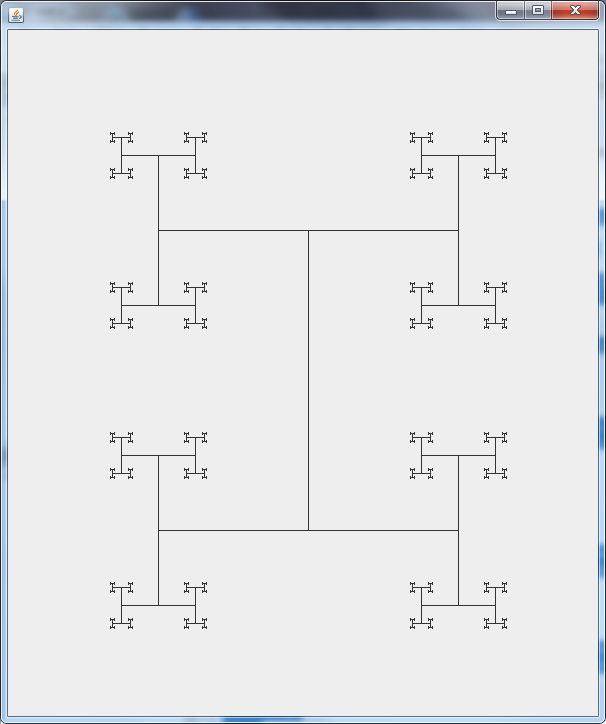 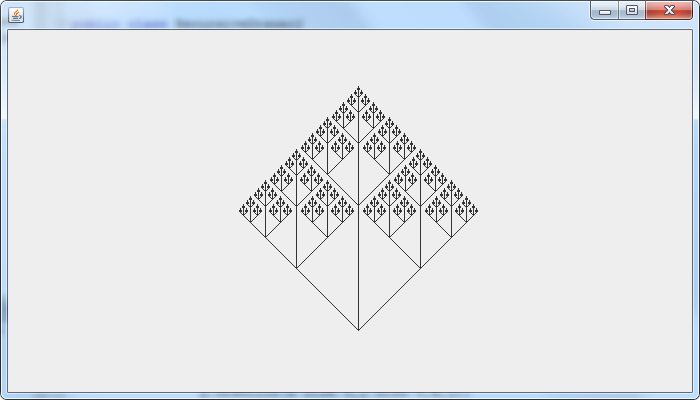 Sierpinski
Triangles
public static class GP extends JPanel {
   public void paintComponent(Graphics g) 
	draw(g,250,100,400,400,100,400,6);
   }
		
public void draw(Graphics g, int x1, int y1, 
	int x2, int y2, int x3, int y3, int n) {
  if(n>0){
     g.drawLine(x1,y1,x2,y2);
     g.drawLine(x2,y2,x3,y3);
     g.drawLine(x3,y3,x1,y1);
     draw(g,x1,y1,(x1+x2)/2,(y1+y2)/2,(x1+x3)/2,(y1+y3)/2,n-1);
     draw(g,(x1+x2)/2,(y1+y2)/2,x2,y2,(x2+x3)/2,(y2+y3)/2,n-1);
     draw(g,(x1+x3)/2,(y1+y3)/2,(x2+x3)/2,(y2+y3)/2,x3,y3,n-1);
  }
}
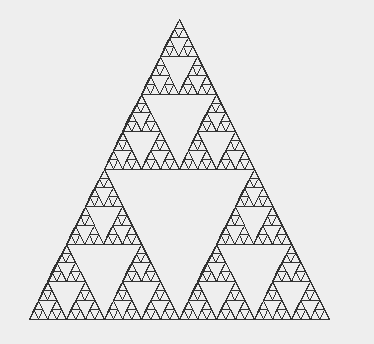 Recursion vs Iteration
Any problems solvable by recursion can be solved by iteration
It may require the implementation of a stack to handle a data access
the stack provides us with a Last In First Out (LIFO, or FILO) access – we look at stacks later in the semester
And in some cases, we can implement an iterative implementation without a stack such as factorial, Fibonacci, or printing lists backward
Recursion can simplify problem solving if you see the solution but it also incurs a large overhead in method calls and returns, all using stack space (we also have to worry about running out of stack space)
In general, solve a problem iterative if there is an easy iterative solution
Otherwise, if there is an easy recursive solution, use it
Otherwise there is no easy solution, use whichever approach gives you a solution that you can implement
Tail Recursion
When implementing a problem recursively, we may have a choice as to in our recursive method
perform recursion and then use the return value to compute something to return
compute something and add it to the result of our recursive call
If, upon returning from a recursive call, there is nothing else to do, this is known as tail recursion
Our solutions to factorial, RecursiveBackward (printing Strings and ints backward), isPalindrome, binary search and selection sort were all tail recursive
Our solutions to Fibonacci, Hanoi, DirectorySize, Maze and the Graphics examples were not because each recursive call possibly required 2 or more recursive calls
The reason this is important is that an optimizing compiler can reduce the size of stack space usage in some cases with tail recursion